Semantisatieverhaal B:
Heb jij wel eens het Noorderlicht gezien? Dat is een heel bijzonder natuurfenomeen, een bijzonder natuurverschijnsel. Wat heel karakteristiek of herkenbaar is aan het verschijnsel, is de groene, paarse of roze gloed die beweegt. Het lijkt wel een beetje op een schilderij uit de abstracte kunst stroming. Dat is een bepaalde stijl in de kunst. 
Af en toe is het Noorderlicht in Nederland ook een beetje te zien. Maar in Noorwegen kun je het nog veel beter zien. En daar ben ik een keer speciaal naartoe gegaan. Ik beschikte toen over genoeg geld – ik had genoeg geld – om de reis te kunnen maken. Dus ik had een reis geboekt. Ze zeiden dat de kans aanzienlijk of behoorlijk groot was dat ik het Noorderlicht zou zien. Dus ik was helemaal enthousiast. 
Samen met een groepje en één begeleider gingen we ‘s avonds op pad. Ik was omgeven of omringd door mensen uit allerlei landen. Het was heel gezellig. Maar de begeleider was nogal amateuristisch, nogal onervaren en prutserig. We waren steeds op het verkeerde moment op de verkeerde plek. En zo ontkwam of ontsnapte het Noorderlicht steeds aan ons. Aan het einde van de tour waren we allemaal aangeslagen - een beetje verdrietig en van slag. Vermoedelijk, waarschijnlijk, had deze begeleider nog nooit eerder zo’n tour gedaan en had hij ons gewoon opgelicht. 
Toen heb ik de volgende dag ergens anders een tour geboekt en gelukkig heb ik het Noorderlicht toen alsnog kunnen zien. Het was geweldig! En het helemaal waard. 
Zouden jullie het Noorderlicht wel eens willen zien?
B
[Speaker Notes: Woordenoverzicht
omgeven: rond iets of iemand zijn, omringen
amateuristisch: onervaren, prutserig
vermoedelijk: waarschijnlijk
aangeslagen: verdrietig, van slag
de stroming: de stijl of richting (in de kunst)
karakteristiek: herkenbaar, kenmerkend
beschikken over: hebben, bezitten
aanzienlijk: behoorlijk groot
het fenomeen: het verschijnsel
ontkomen: ontsnappen]
Gerarda Das
Marjan ter Harmsel
Mandy Routledge
Francis Vrielink
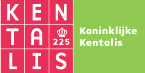 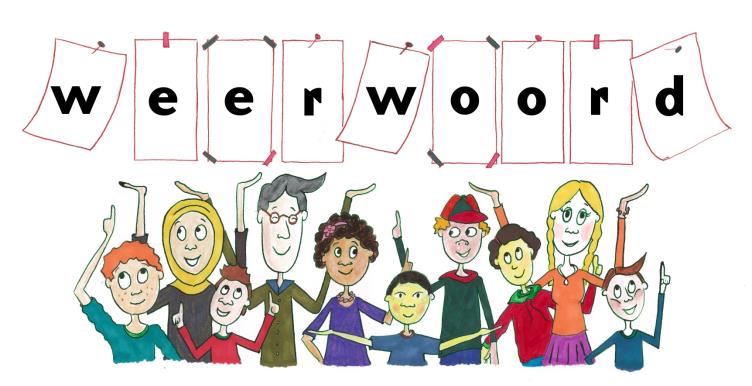 Week 45 – 5 november2024
Niveau B
het fenomeen
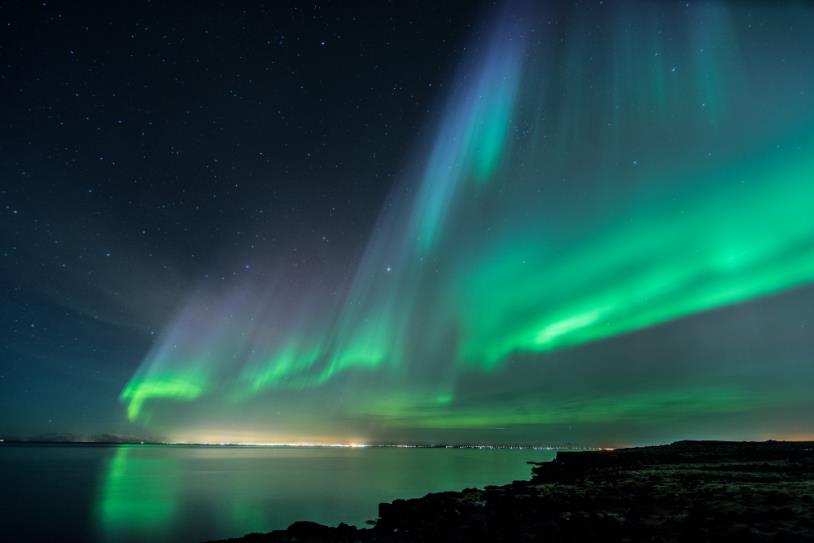 karakteristiek
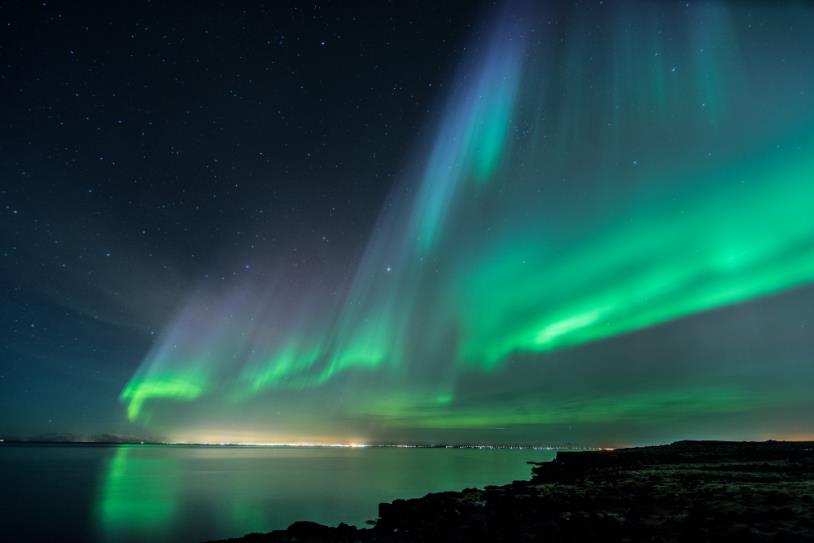 de stroming
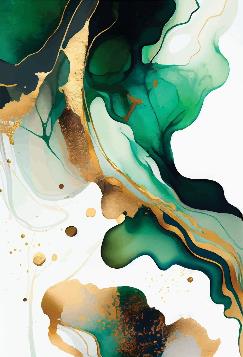 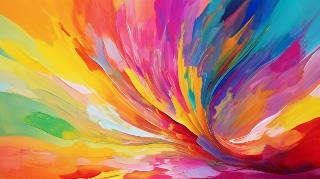 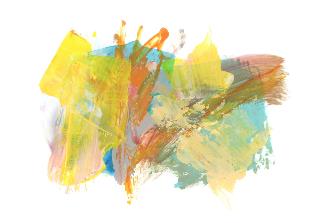 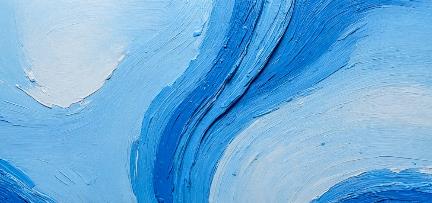 beschikken over
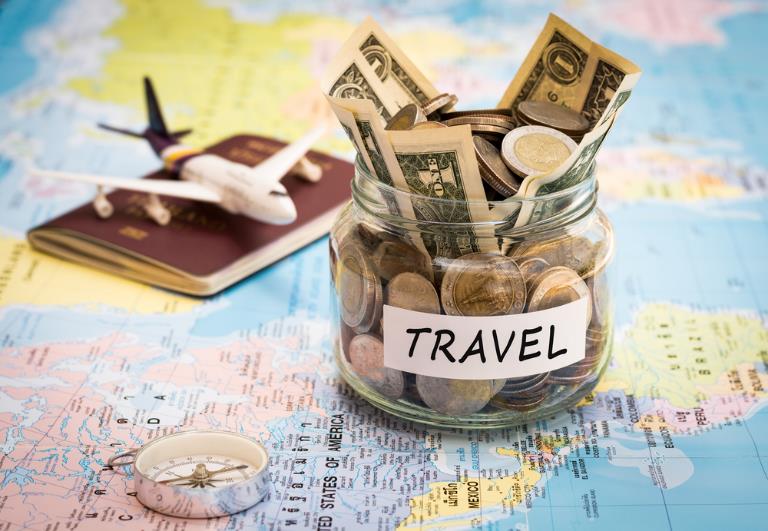 aanzienlijk
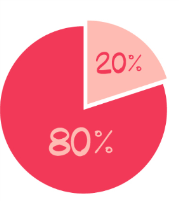 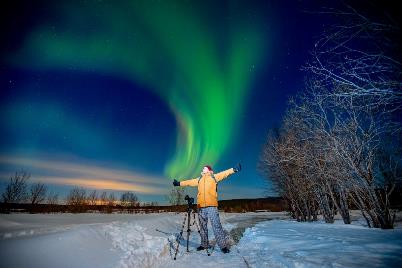 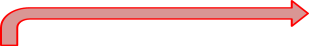 omgeven
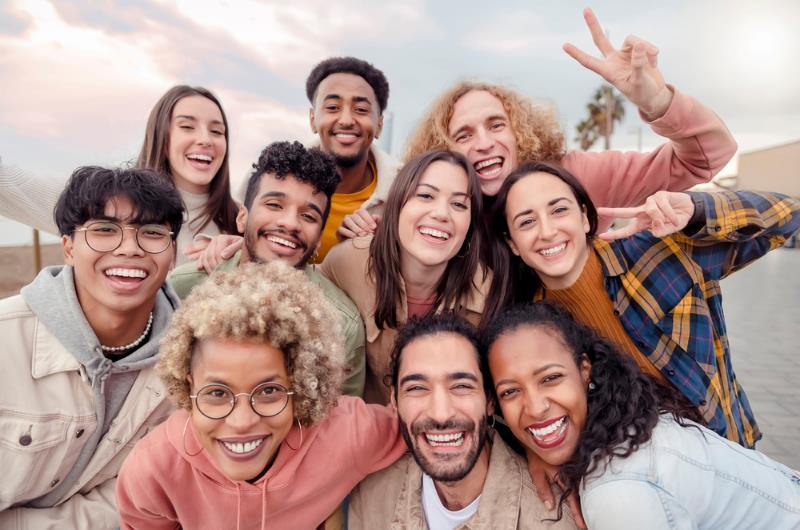 amateuristisch
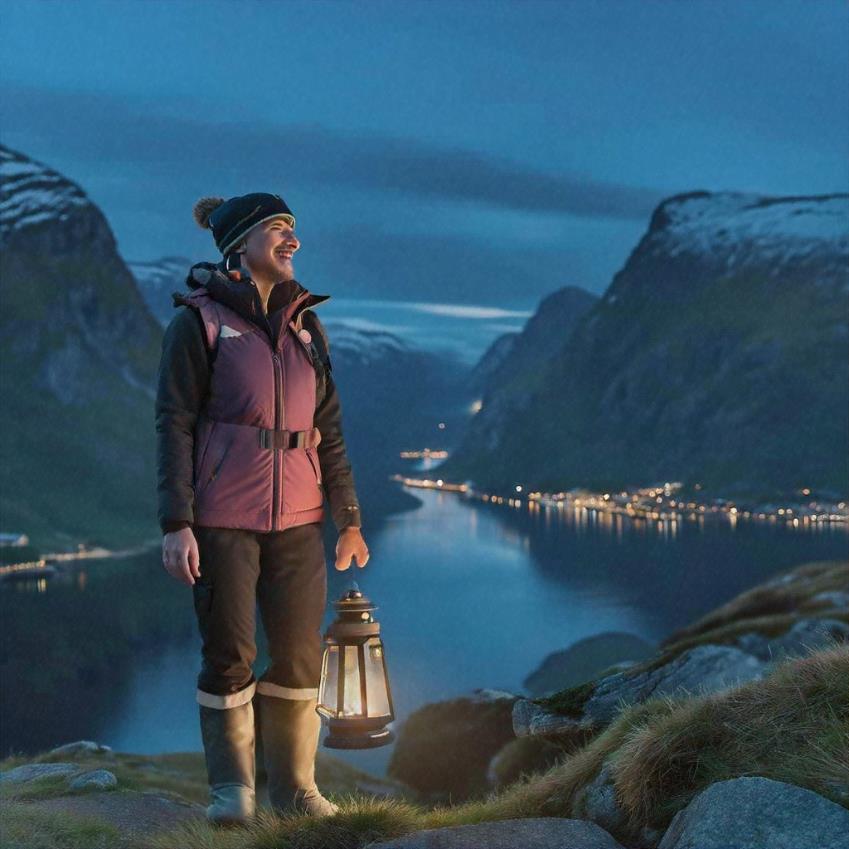 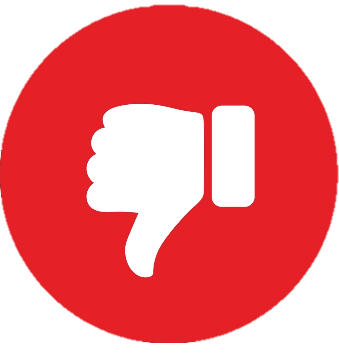 ontkomen
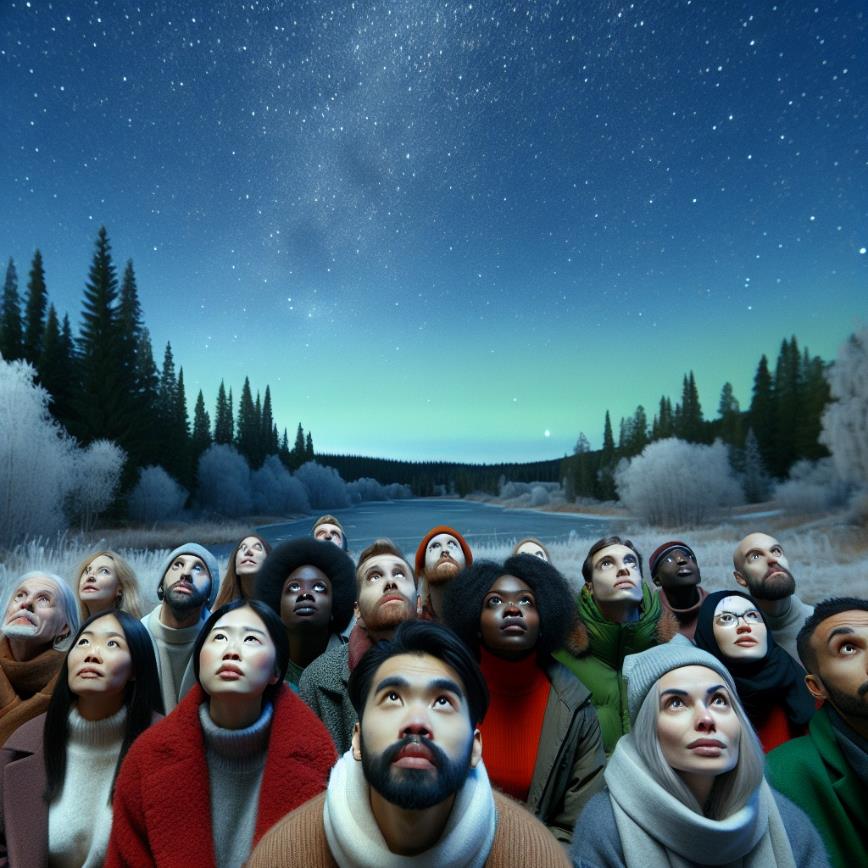 aangeslagen
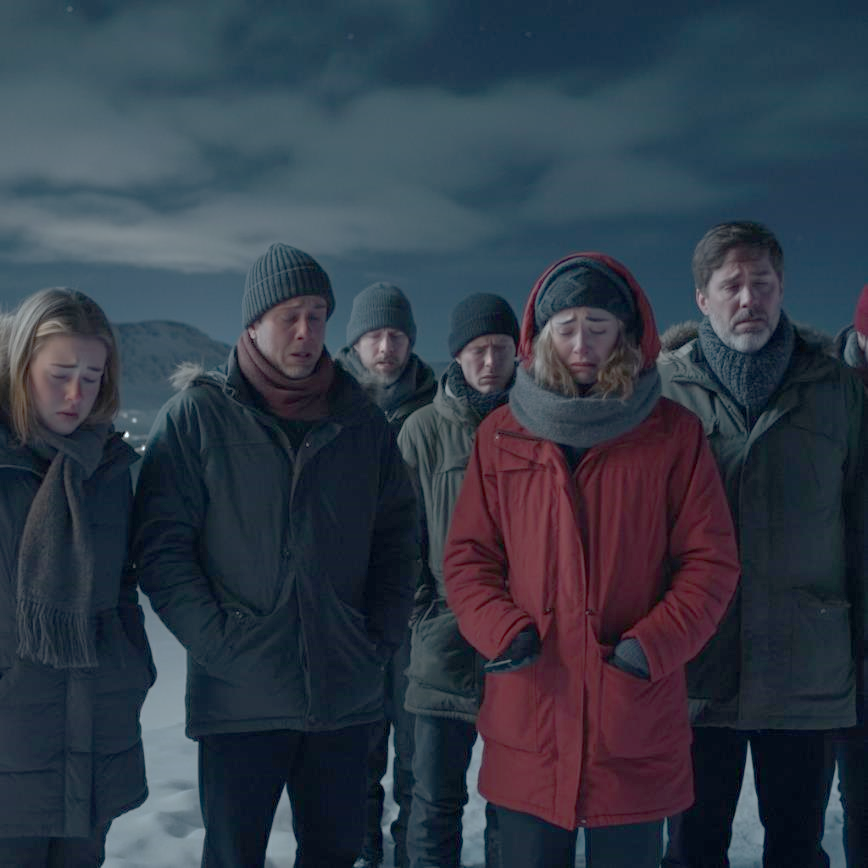 vermoedelijk
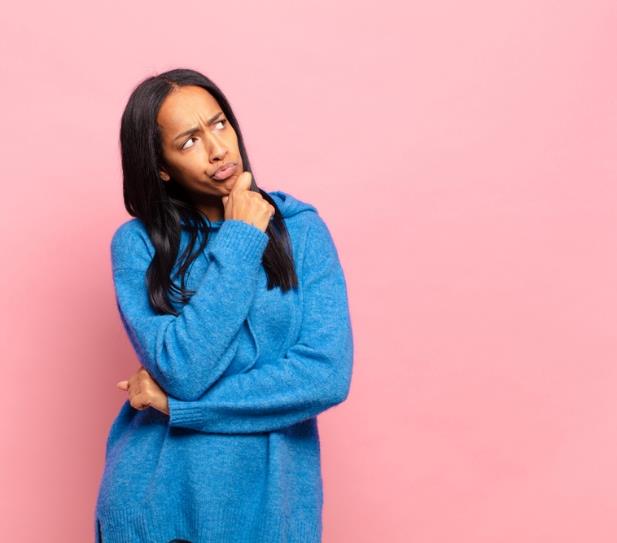 Ik denk dat hij nog nooit een tour gegeven had.
Op de woordmuur:
zich ontdoen   van
beschikken over
= bevrijden van (opruimen) 
 
 
  



Ik ontdoe me van alles wat ik niet meer nodig heb.
= hebben, bezitten

 
 
 
 
   

Ik beschikte over genoeg geld om naar Noorwegen te gaan.
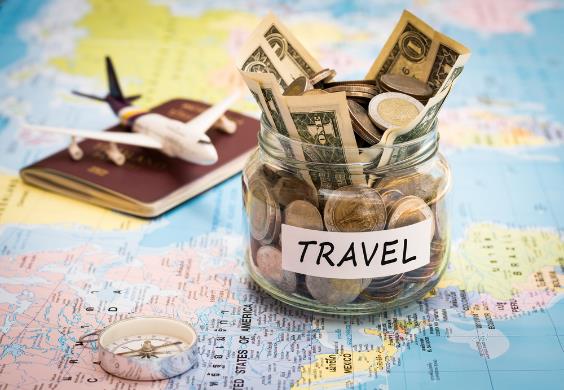 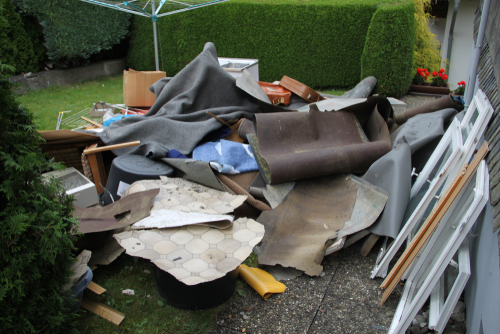 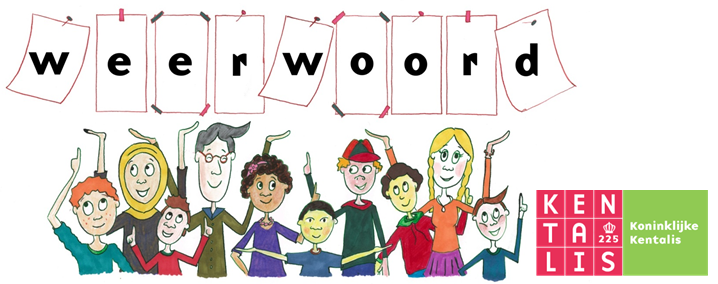 amateuristisch
professioneel
= onervaren, prutserig
 
 
 
  



Onze reisleider was duidelijk amateuristisch. Het ging helemaal fout.
= wat door beroepsmensen gedaan wordt 
 
 
 
   


Iris huurde een professionele trainer in.
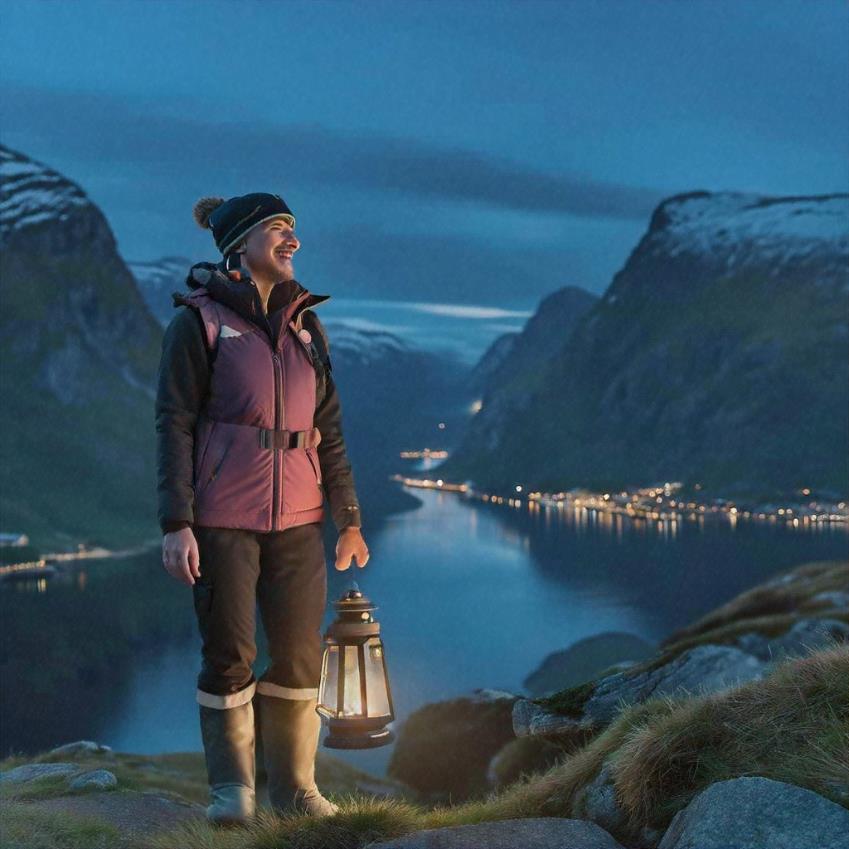 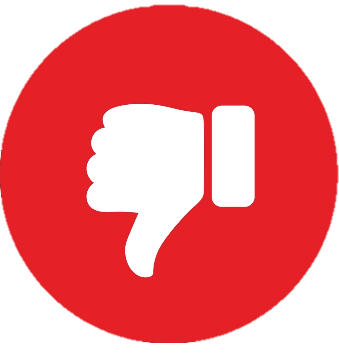 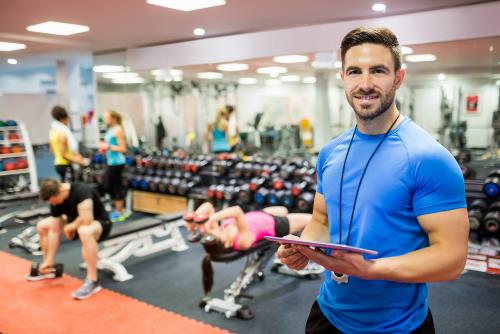 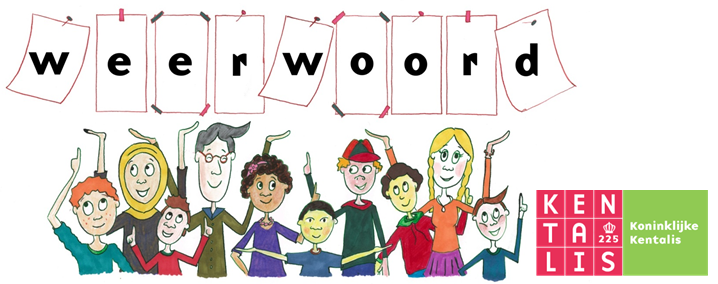 blijven
ontkomen
= niet weggaan van een plek 
 
 
  




Oma blijft graag thuis om televisie te kijken.
= ontsnappen

 
 
 
 
   


Het Noorderlicht ontkwam steeds aan ons.
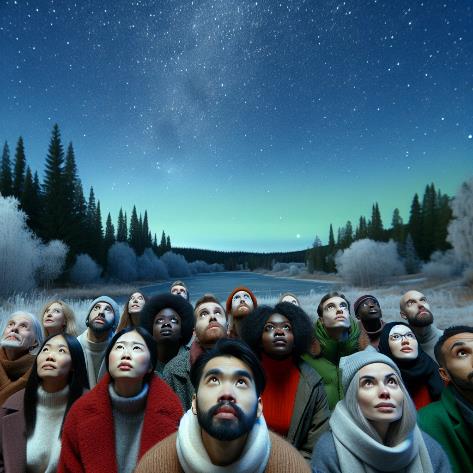 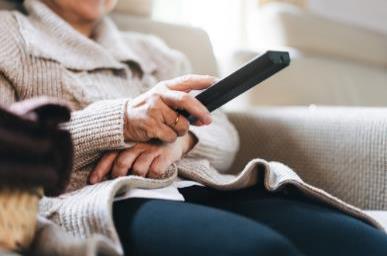 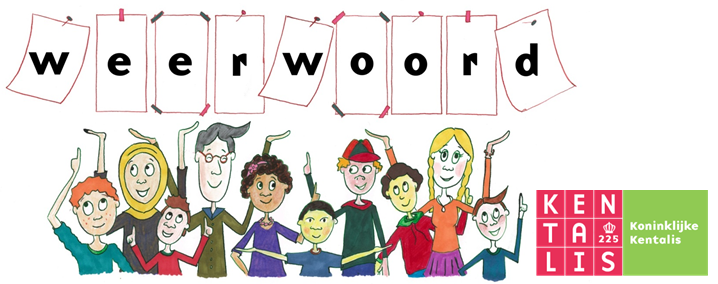 gering
aanzienlijk
= weinig, klein
 
 
 
  



De kans was gering dat we het Noorderlicht níet zouden zien.
= behoorlijk groot

 
 
 
 
   

Ze zeiden dat de kans aanzienlijk was dat we het Noorderlicht zouden zien.
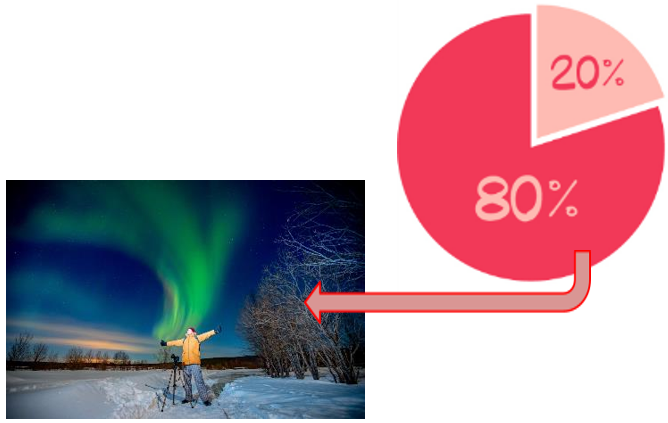 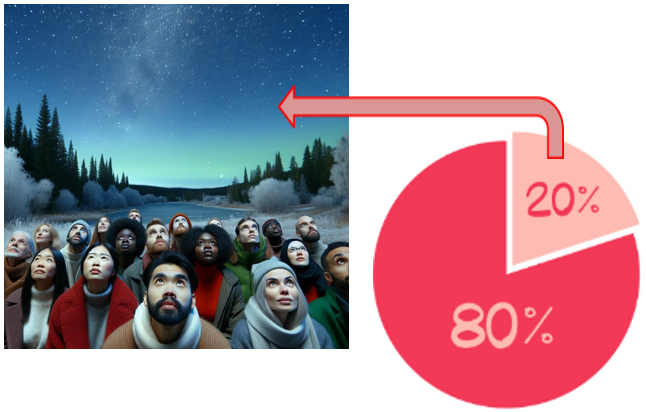 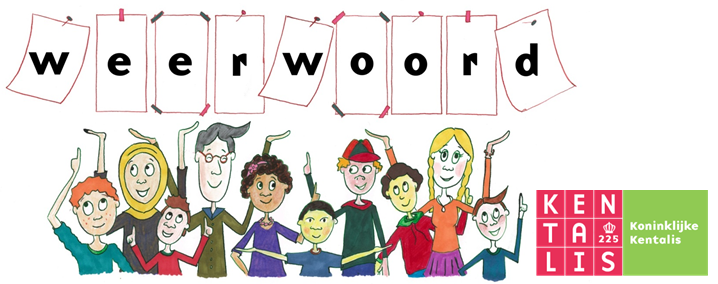 wel degelijk
vermoedelijk
= zeer zeker
 
 
 
  



Ik heb uiteindelijk wel degelijk het Noorderlicht gezien.
= waarschijnlijk

 
 
 
 
   

Vermoedelijk had deze begeleider nog nooit eerder zo’n tour gedaan.
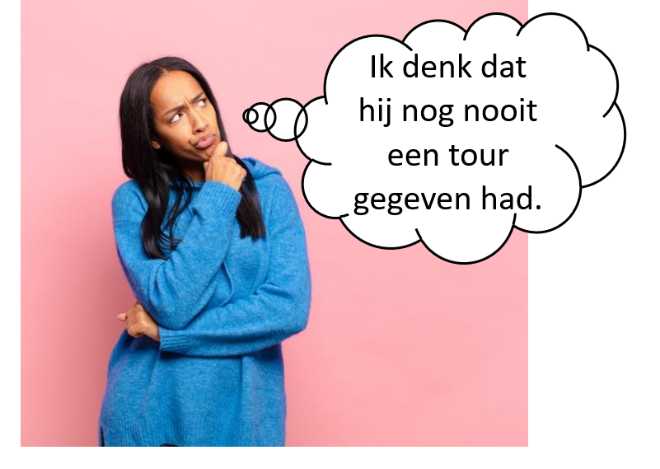 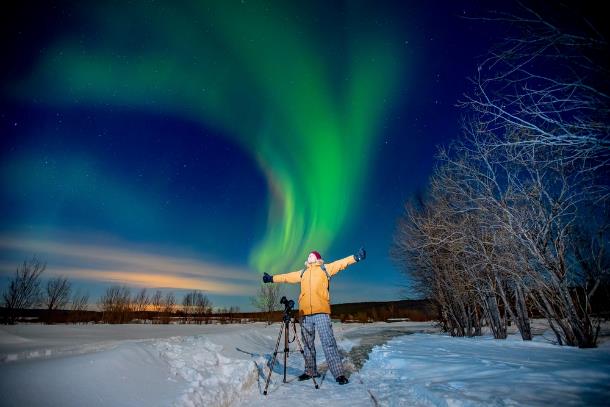 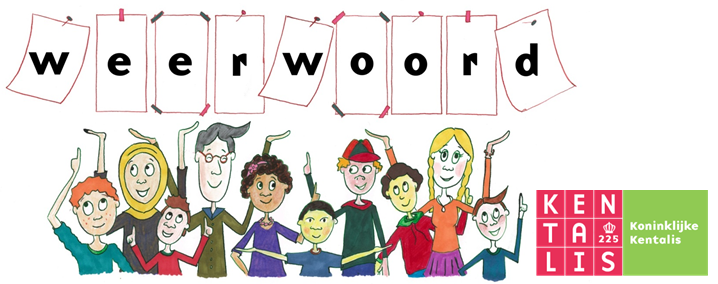 onopvallend
karakteristiek
= wat je niet meteen ziet 
 
 
  



In Nederland is het Noorderlicht wat onopvallend. Je ziet het bijna niet.
= herkenbaar, kenmerkend
 
 
 
 
   

Wat heel karakteristiek is aan het verschijnsel, is de groene, paarse of roze gloed die beweegt.
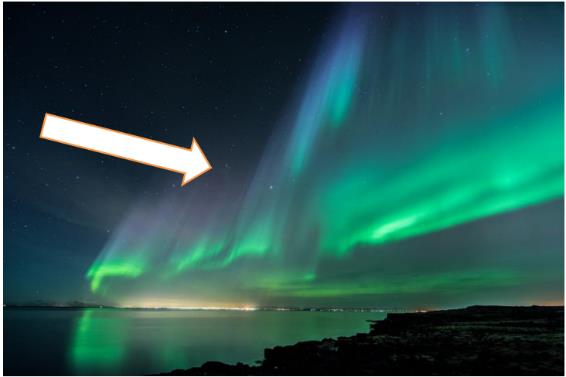 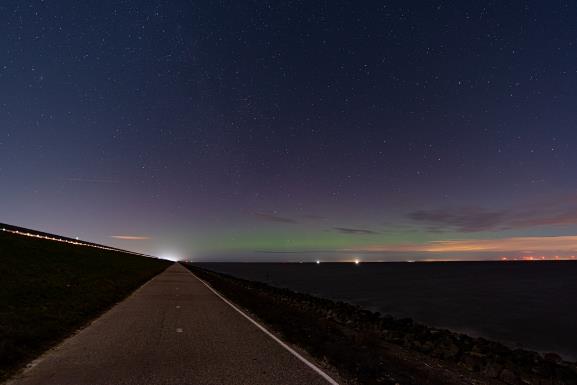 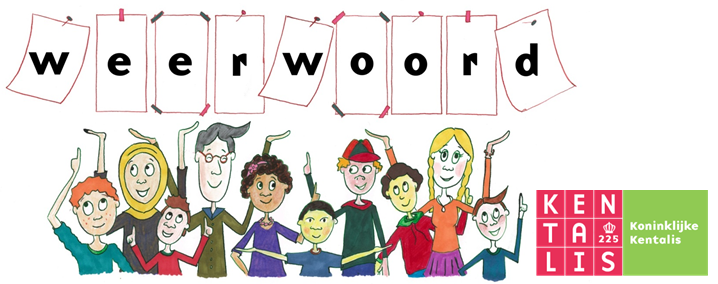 alleen
omgeven
= rond iets of iemand zijn, omringen
 
 
 
 
   


Ik was omgeven door mensen uit allerlei landen.
= zonder anderen erbij
 
 
 
  




In de herfst ga ik graag alleen naar het bos.
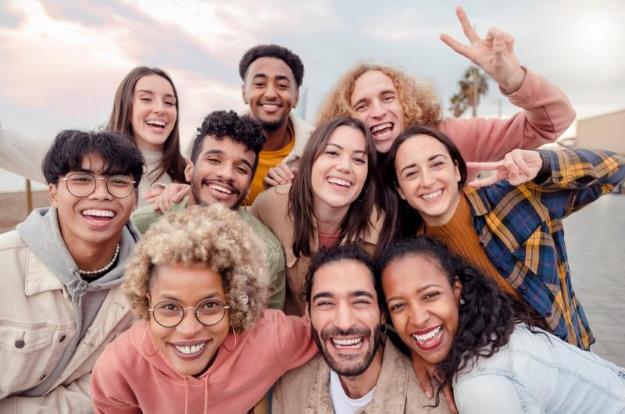 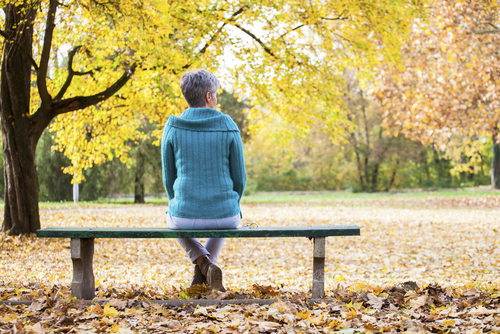 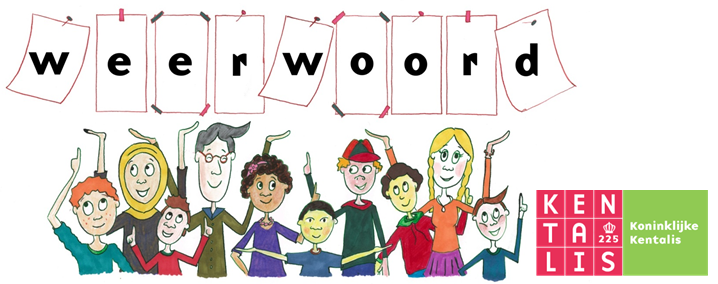 het fenomeen
= het verschijnsel
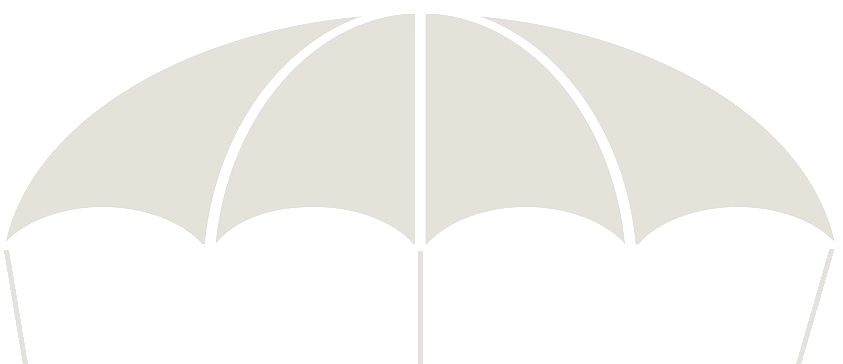 het Noorderlicht
fietsen in de gracht
de hittegolf
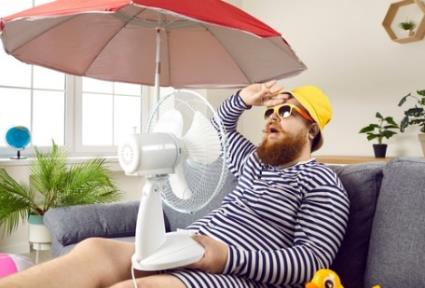 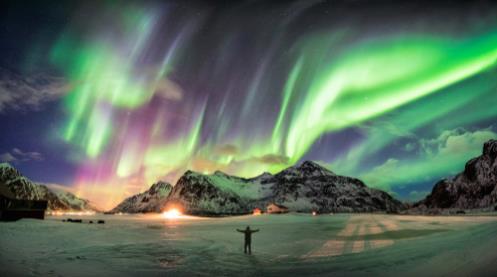 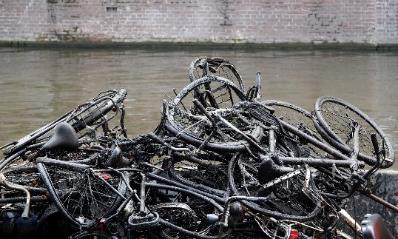 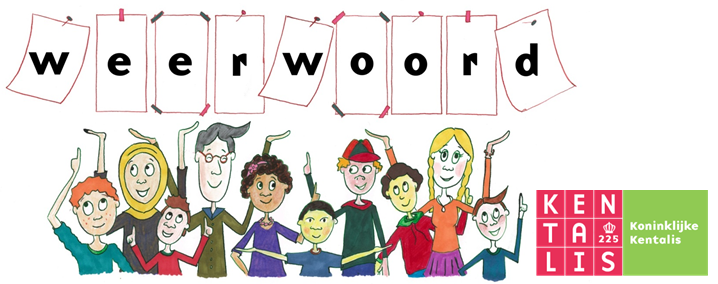 de stroming
= de stijl of richting (in de kunst)
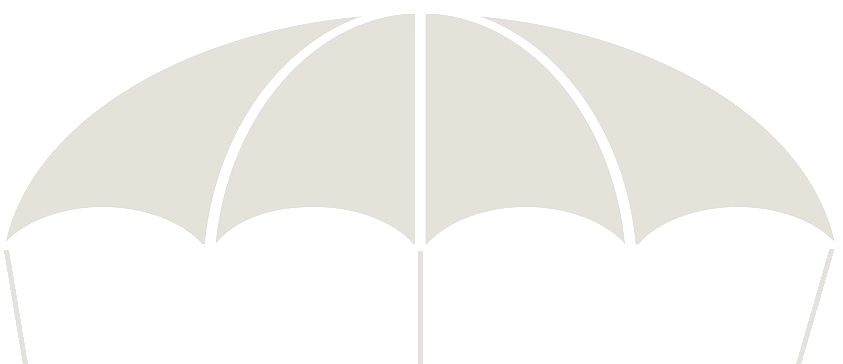 abstract
surrealisme
pop art
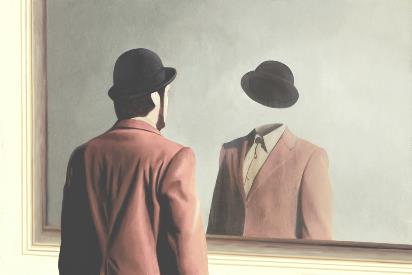 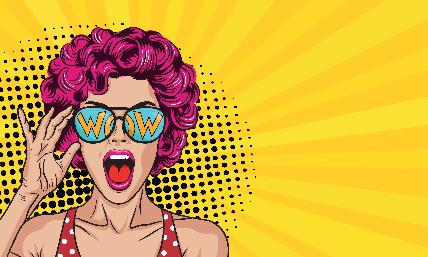 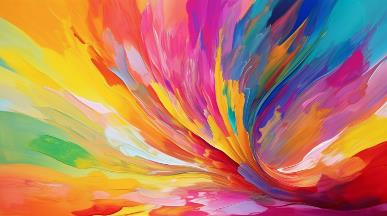 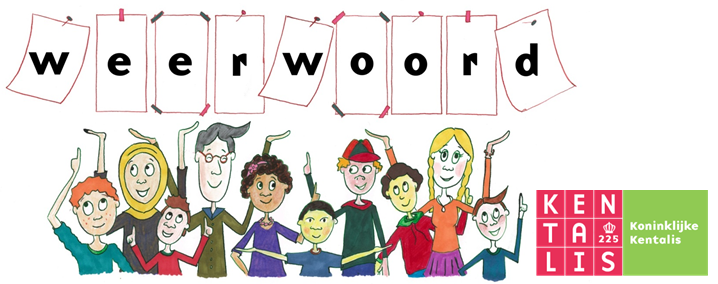 Aan het einde van de tour waren we allemaal aangeslagen, omdat we het Noorderlicht niet hadden gezien.
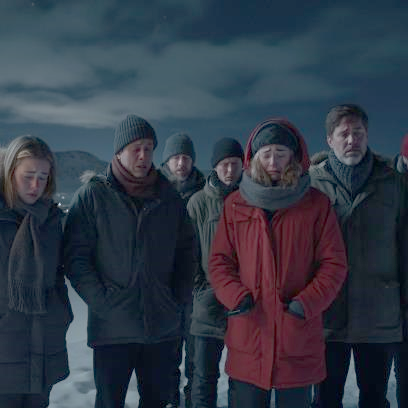 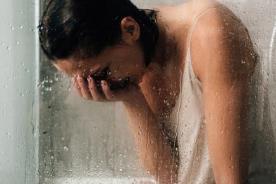 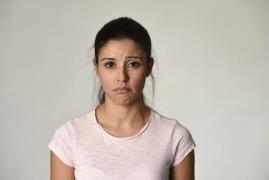 depressief
aangeslagen
sip
= verdrietig, van slag
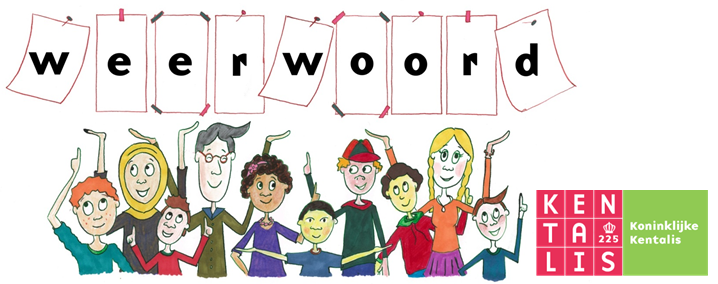